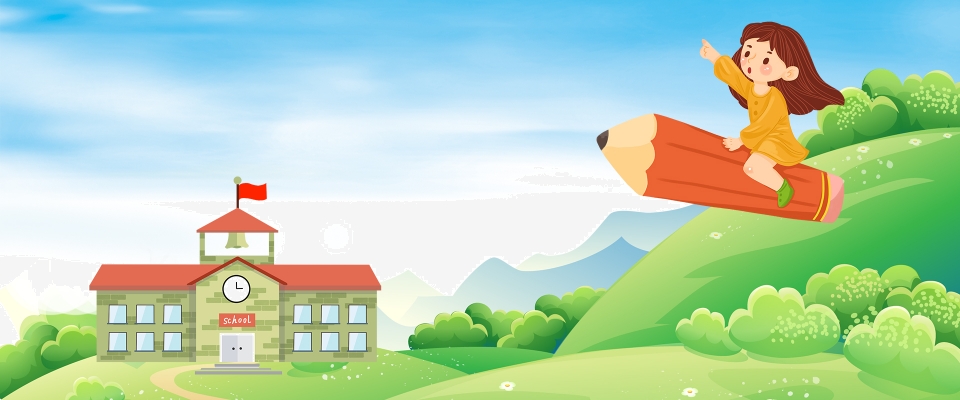 Kết nối tri thức với cuộc sống
TIẾNG VIỆT 
1
Bµi
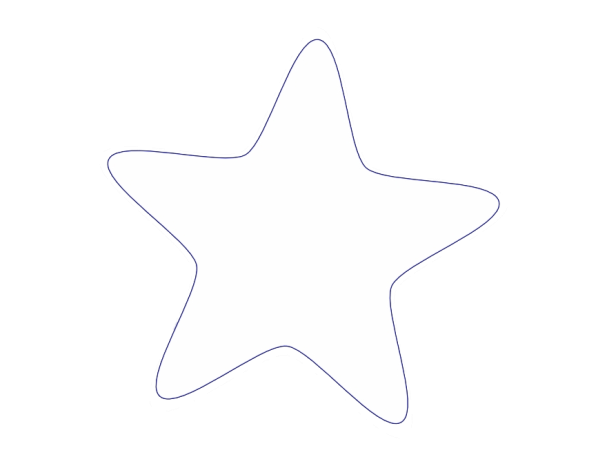 Ch  ch   Kh  kh
14
TIẾT 1
Mình hát lên  nào !
Bài hát : “A, B, C Tiếng Việt”
Khởi  động!
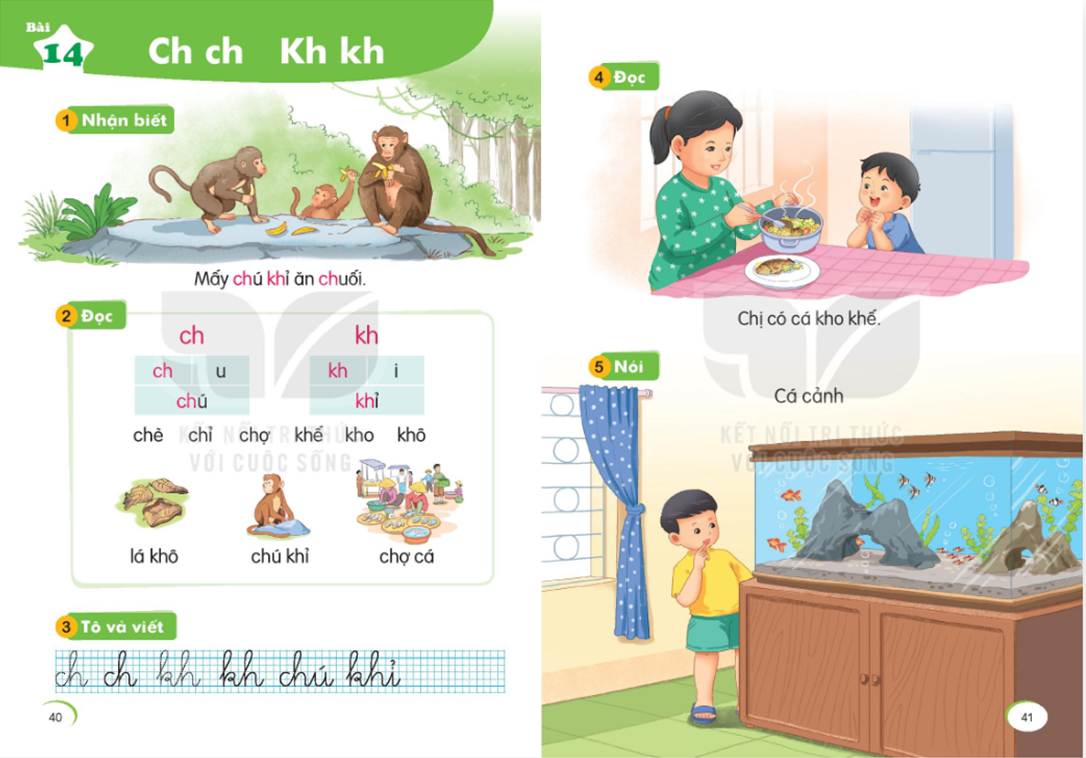 Mảnh ghép sắc màu
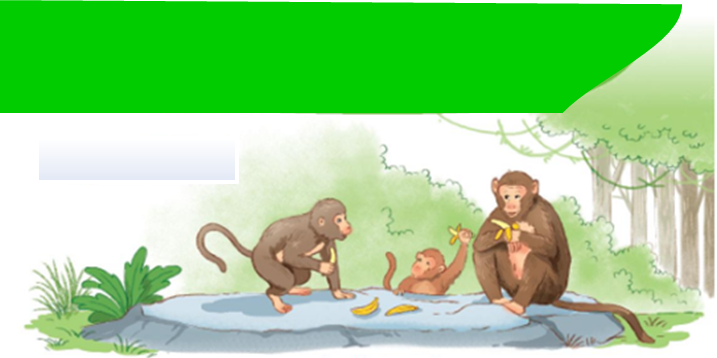 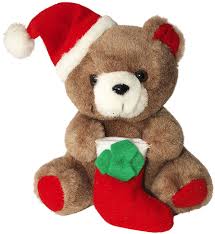 1
NhËn biÕt
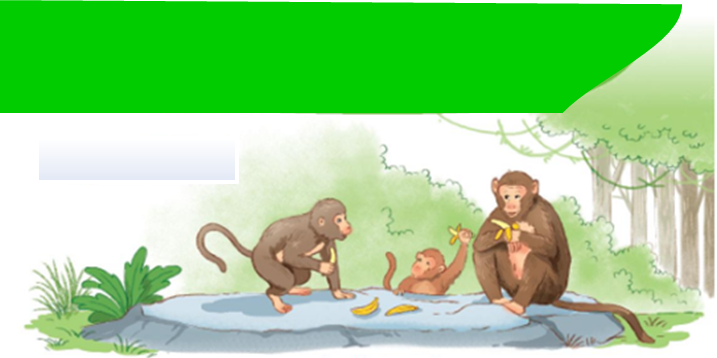 Maáy chuù khæ aên chuoái.
2
§äc
kh
ch
kh
i
u
ch
khæ
chuù
Mình cùng thi tài!
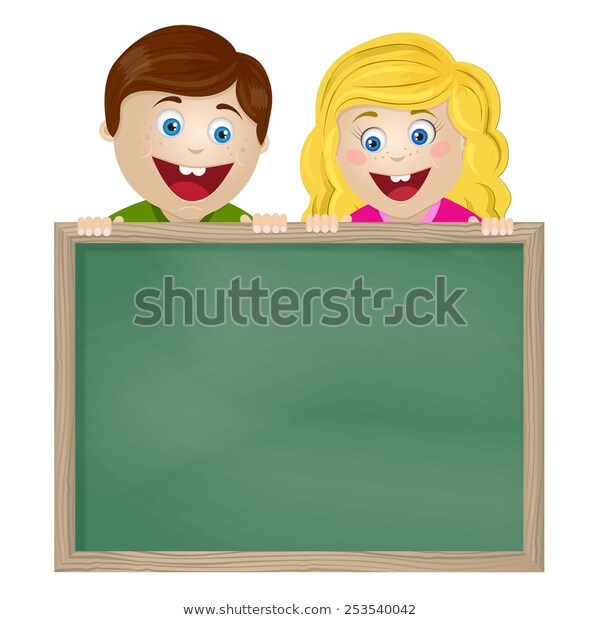 Tạo tiếng mới có âm ch, kh
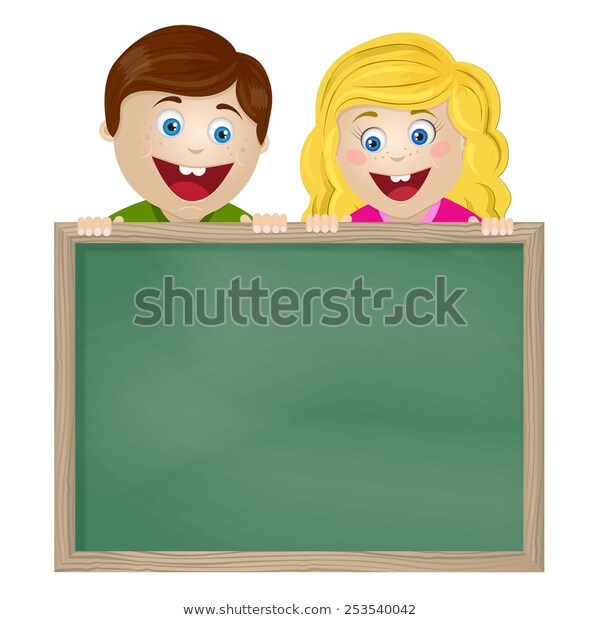 Mình cùng thi tài!
Tạo tiếng mới có âm ch, kh
.
~
í
ch
e
cheø
M: cheø
2
§äc
2
§äc
kh
ch
ch
u
kh
i
khæ
chuù
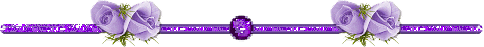 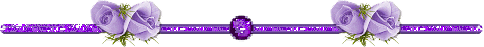 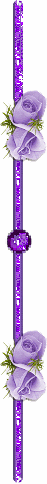 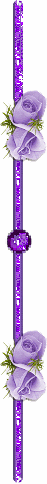 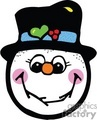 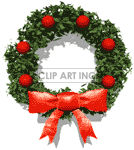 thư gi·n nhÐ!
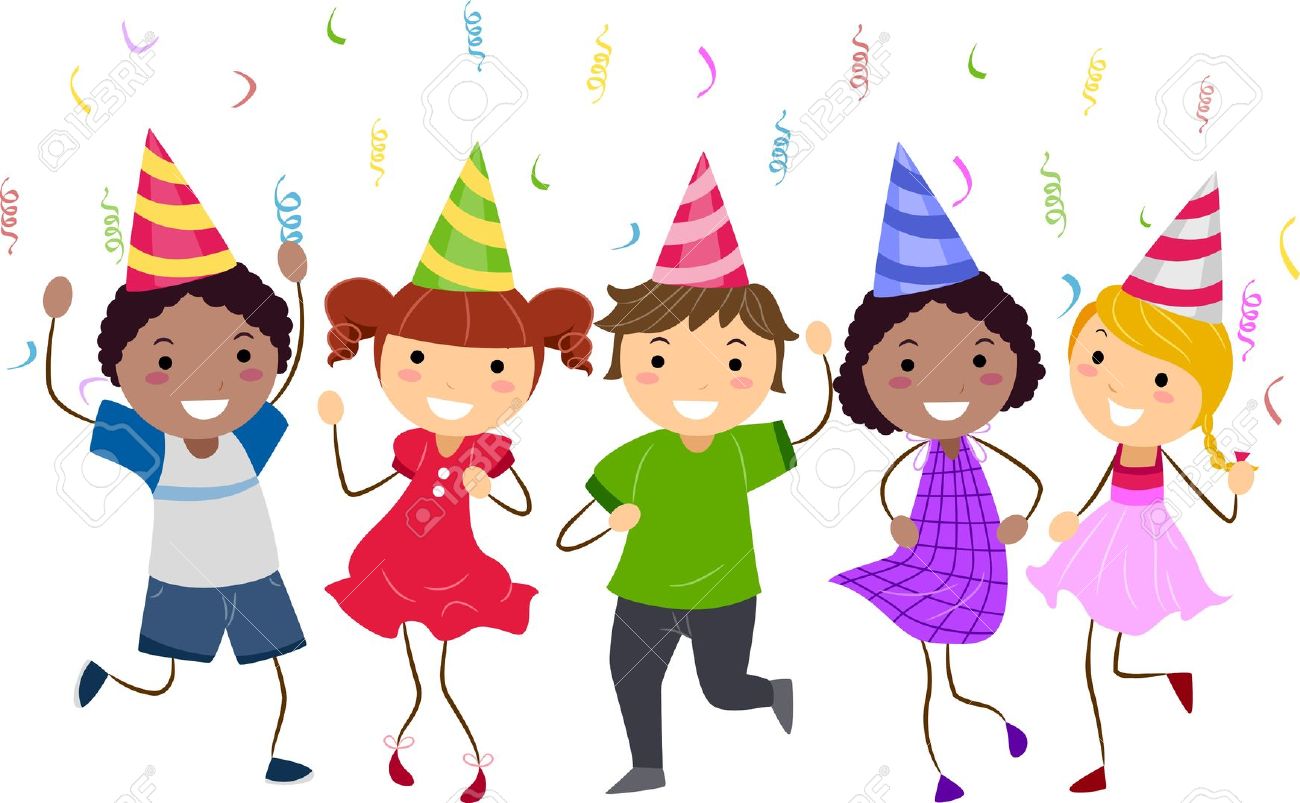 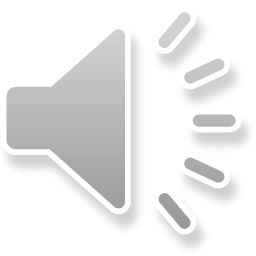 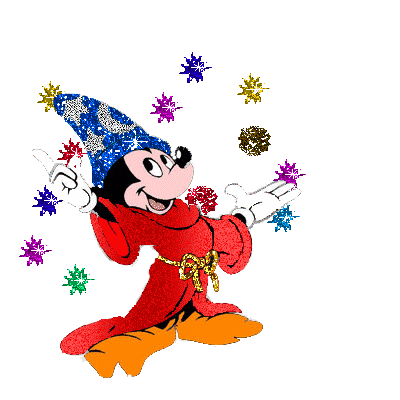 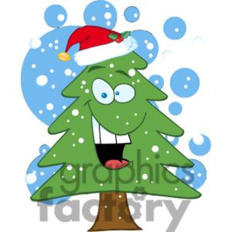 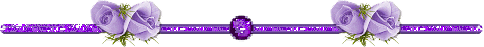 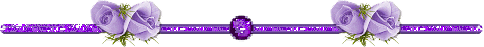 2
§äc
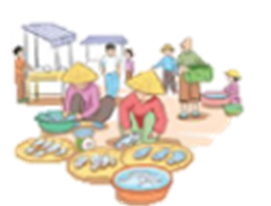 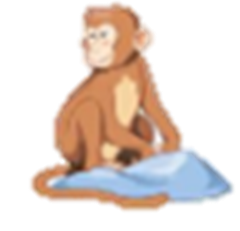 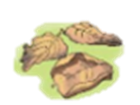 chôï caù
chuù khæ
laù khoâ
2
§äc
kh
ch
ch
u
kh
æ
khæ
chuù
chuù khæ
laù khoâ
chôï caù
3
ViÕt b¶ng
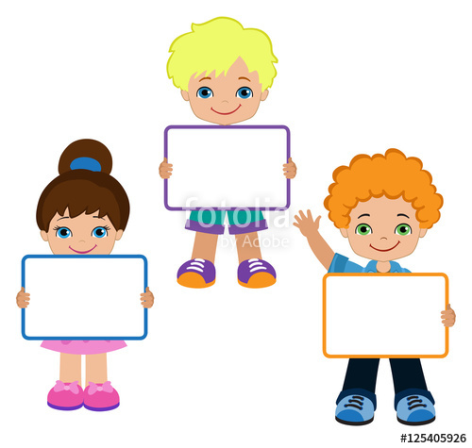 kh
ch
ch
3
ViÕt
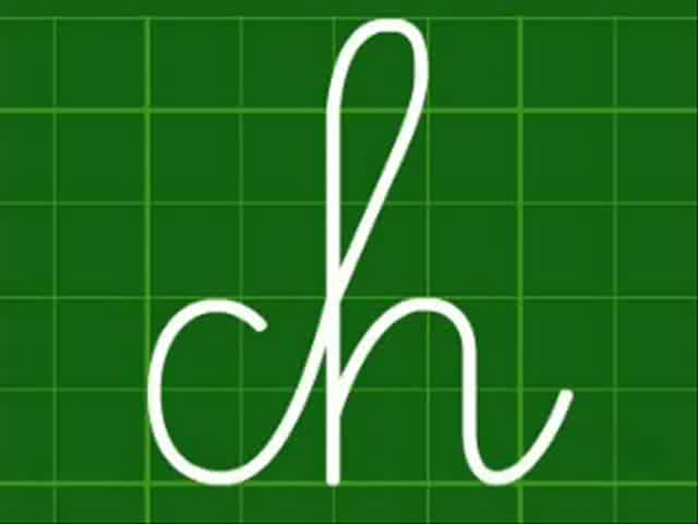 3
ViÕt
3
ViÕt
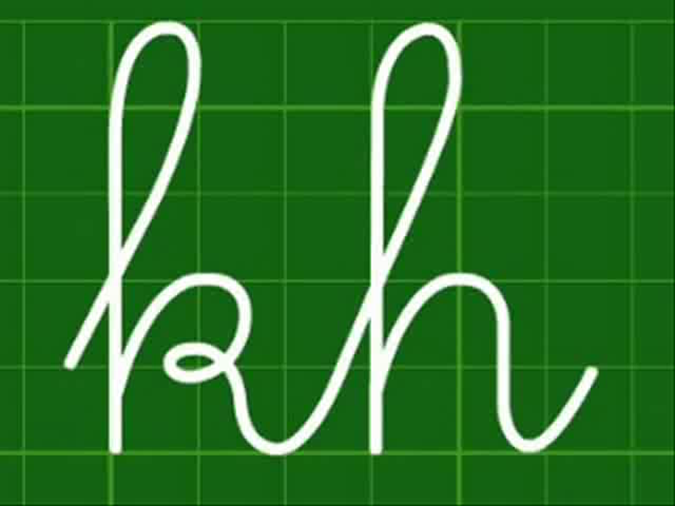 3
ViÕt
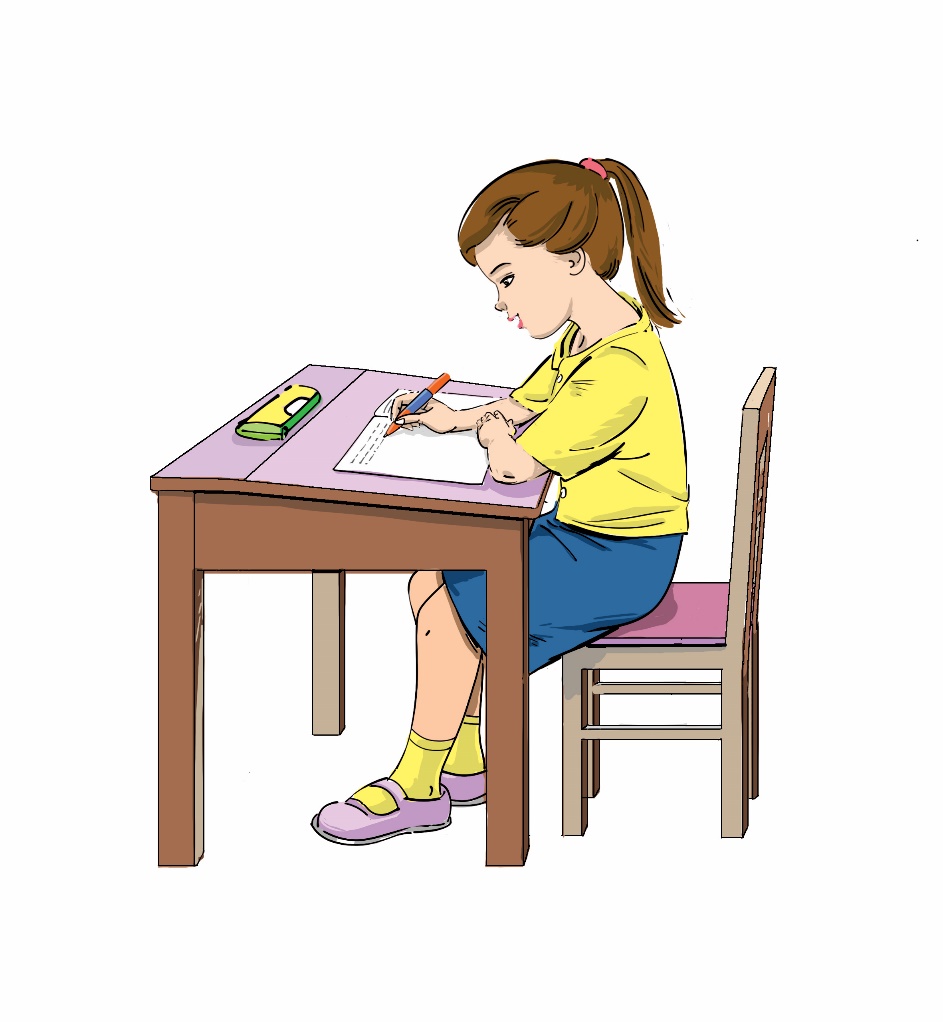 Bµi
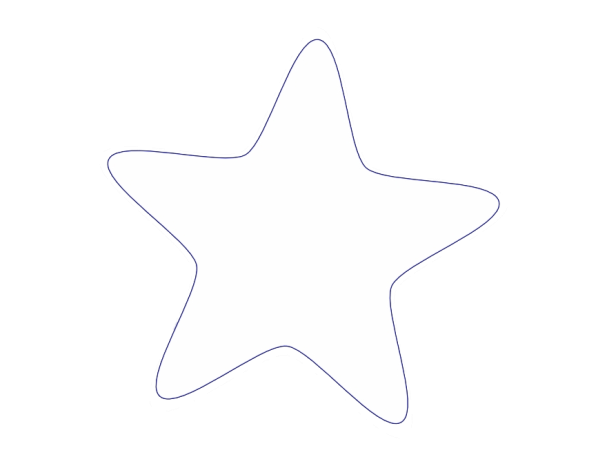 Ch  ch   Kh  kh
14
TIẾT 2
3
T« vµ viÕt
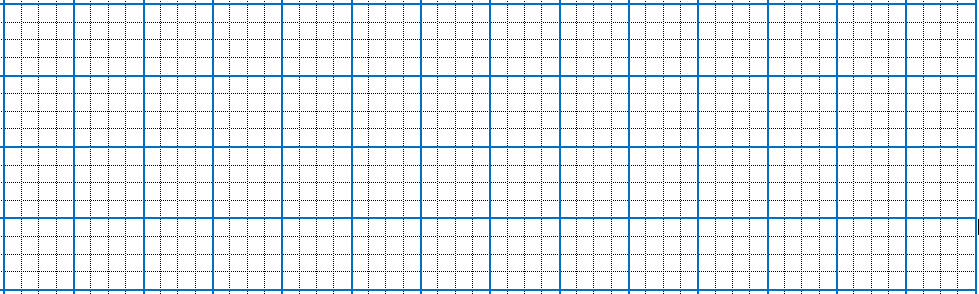 kh
ch
ch
kh
εú δỉ
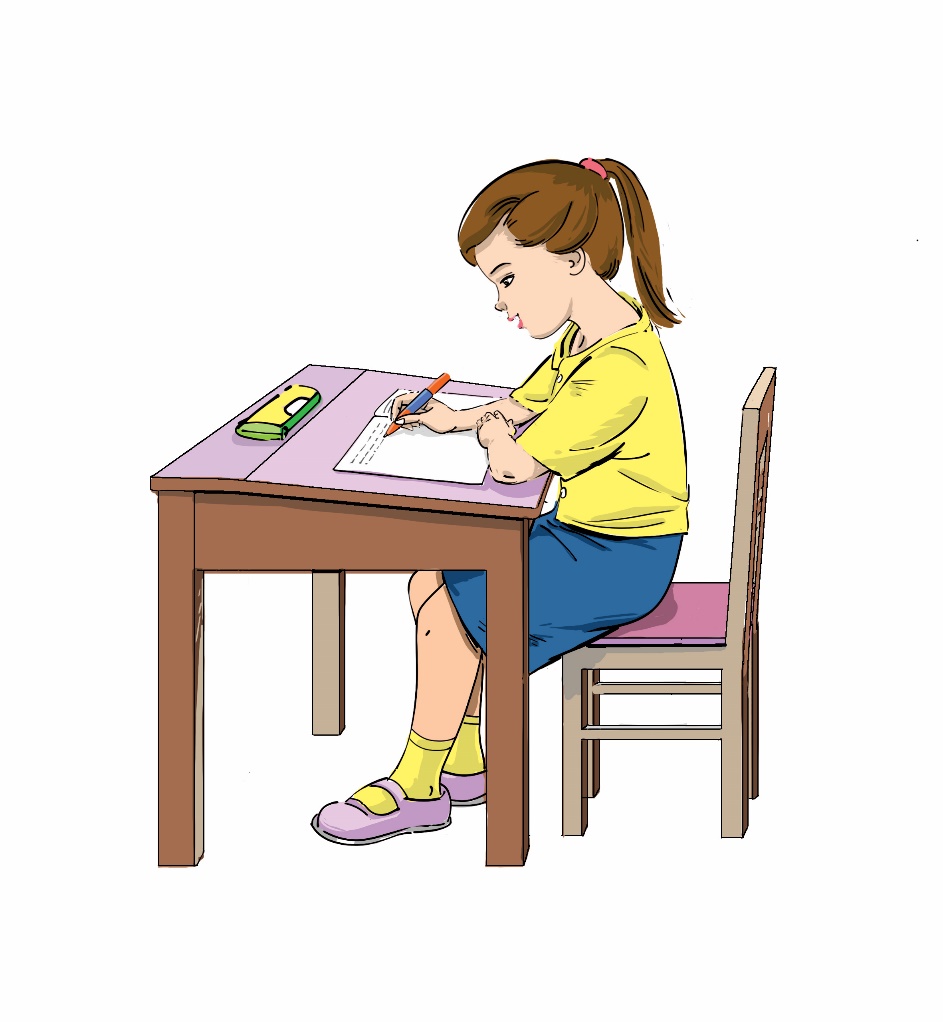 4
§äc
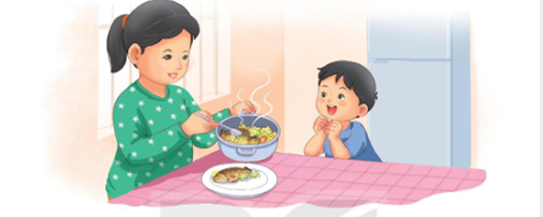 Chò coù caù kho kheá.
kh
Ch
kh
5
Nãi
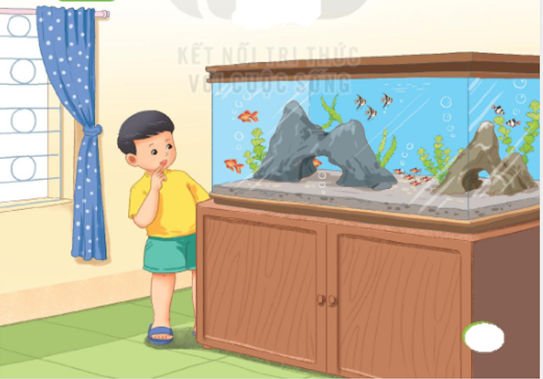 Caù caûnh
Đọc s¸ch nhÐ!
KÝnh chóc c¸c thÇy c« m¹nh kháe vµ thµnh ®¹t.
Hãy đọc nào !
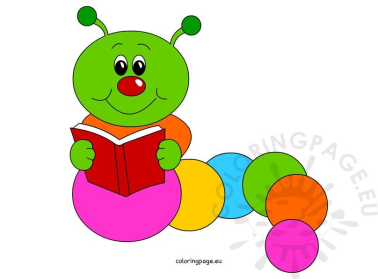 U - u
Ö - ö
huõ
cöûù
löõ
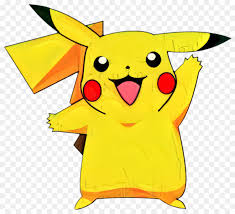 Haõy ñoïc naøo
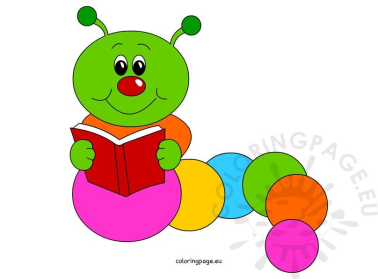 hoå döõ
ñu ñuû
döï
duø
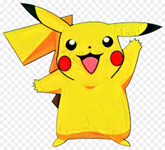 Ñoïc caâu vaø tìm caùc tieáng coù aâm ö
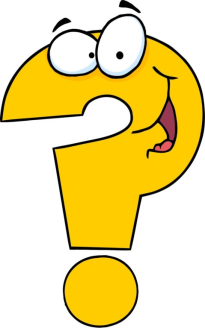 Caù hoå laø caù döõ.
ö
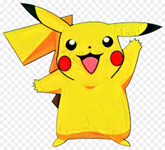 Ñoá vui?
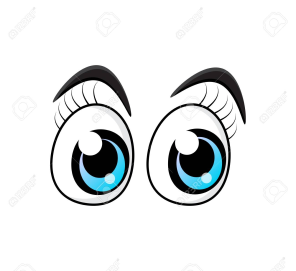 Tìm teân moät loaïi quaû coù chöùa aâm ñ?
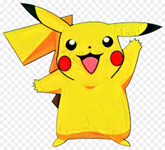